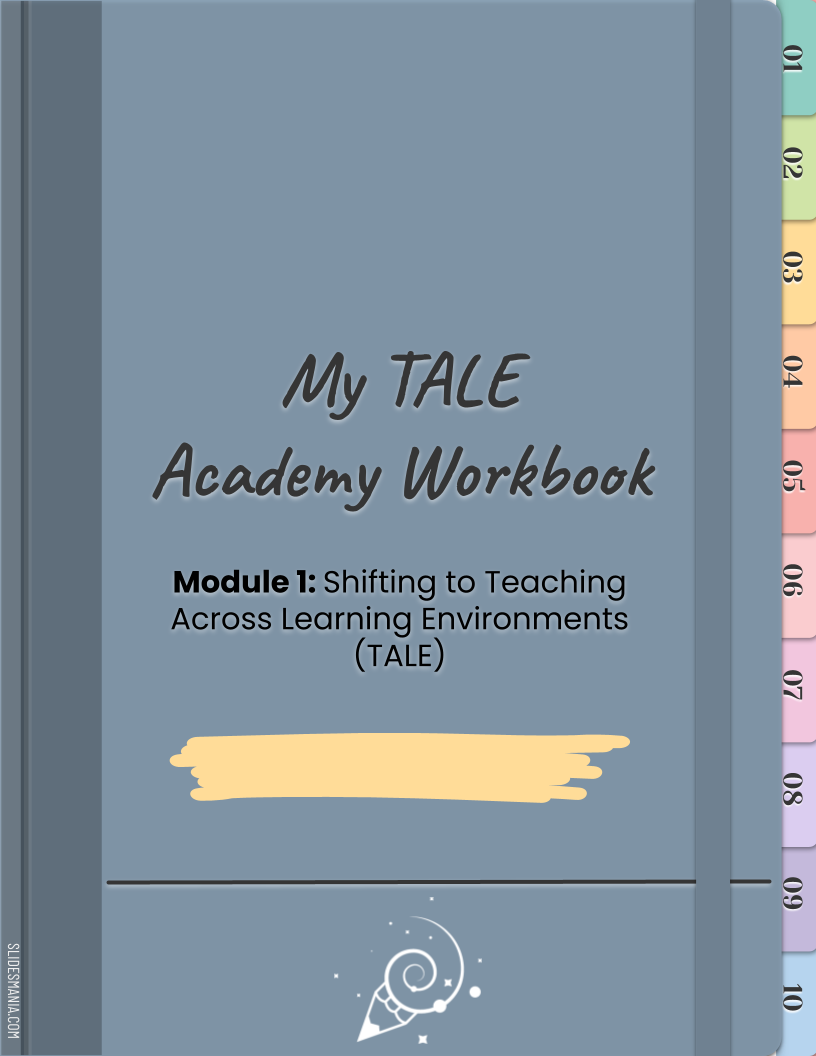 Enter your name here.
Introduction
Welcome to your Digital Workbook! 

This digital workbook is your place to complete the activities for Module 1: Shifting to Teaching Across Learning Environments (TALE). This workbook is a living document for your own personal use and learning. Your notes and your work within this resource are visible only to you.

If using Google Slides your changes will update automatically. If you choose to convert to PPT remember to save your work! 

This module has a total of 10 sessions. As you complete each session within the TALE Academy, you will return to and use this digital workbook to complete the activities assigned to you. 

Advance to the next page to learn some tips for using this workbook. 

Enjoy the learning journey!
Workbook Tips
Keep Your Workbook Handy
As you progress through the TALE Academy, keep your copy of the workbook open for easy access. 

Navigation: Using the Workbook Tabs
The colorful, numerical tabs on the right of the workbook are hyperlinked to the corresponding session for easy access. Left click on the first tab that reads “01.” A pop-up will provide a hyperlink to Session 01. Click that hyperlink to be taken to Session 01. Your first activity in Module 1, Session 1 is Activity 1.1.1. In this case, you would click on the “01” tab on the right to jump to Session 1 and scroll to Activity 1.1.1. 

Navigation: Returning to the Table of Contents
Page 7 is the Table of Contents, which lists each of the 10 session titles. Throughout the workbook you will see this icon: 
To return to the Table of Contents, click on this icon to access the Table of Contents hyperlink.
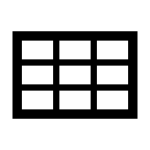 CTLE Credit & Micro-Credentials
Earning CTLE Credits
Upon completion of each session within the TALE Academy you will be prompted to complete a short quiz. Upon completion you will be eligible to receive Continuing Teacher and Leader Education (CTLE) credits. 
NOTE: In order to receive CTLEs your learning must be associated with a CTLE provider.
Deeper Learning - Implementation at a Micro-Credential Level
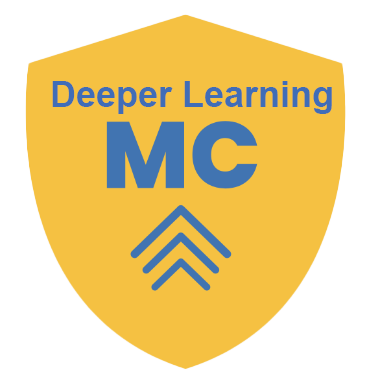 You also have the option to complete activities that lead to deeper learning, learning at a micro-credential level. At this
level you will extend your knowledge and skill to the practice and application level. Deeper learning activities focus on building skills and competencies related to the topics covered in each session. Look for the MC icon in the workbook highlighting activities that correspond to deeper learning. The 3rd Activity in every session provides opportunities for deeper learning. 

NOTE: In order to receive micro-credentials your learning must be associated with a micro-credential provider.
Key Terms
At the start of each session in Module 1, we establish the key terms and working definitions relevant to the session.  

Where did these working definitions come from? 
The TALE Academy team developed the working definitions by drawing from multiple sources, including research (e.g., peer-reviewed studies), emerging discourse (e.g., newspaper and blog articles), field use (particularly from Phase 1 implementation of the TRLE project), and policy reviews. 

Can I take notes on the key terms throughout the module? 
On the same page of this workbook on which we define key terms for each session, there is space for you to add to and refine these definitions, put them in your own words, or note examples related to the terms. This is not an activity that you are required to do. The key terms are for reference purposes only.
Stickers
You can copy and paste the stickers below to note important text in your workbook. This is optional.
Table of Contents
From Emergency Remote Teaching (ERT) to Teaching Across Learning Environments (TALE)
01
The 4 Constants Across Learning Environments
02
Building Classroom Community Across Learning Environments
03
Engaging Students Anywhere
04
Planning for Instruction Across Learning Environments
05
Excellent Teaching Happens Everywhere
06
Teaching With Technology
07
Shifting with Family Partners
08
Designing Meaningful Assessments
09
Reflection and Continuous Improvement
10
Session 01
From Emergency Remote Teaching (ERT) to Teaching Across Learning Environments (TALE)
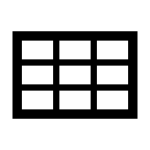 Key Terms
Continued on next page
Key Terms (Continued)
Continued on next page
Key Terms (Continued)
Activity 1.1.1 - Word Association
ENGAGE: Activate Prior Knowledge
INSTRUCTIONS:
List at least three words or phrases that you associate with each of the modes of instruction named below. An example has been provided for each column.
Then reflect on what your list tells you about your mindset in relation to the learning environments. You can use the Notes section to jot down your thoughts.
MY NOTES:
Activity 1.1.2 - A Preliminary Action Plan
ESTABLISH: Reflection for Action
INSTRUCTIONS:
In the first column, jot down your current views on hybrid or remote learning. Use the word association from Activity 1.1.1 to help you. 
In the second column, write down how this mindset is holding you back from growing as a teacher across learning environments. Be honest and candid with yourself! 
In the third column, list strategies or ideas you learned from this session that will help you move forward positively with teaching across learning environments.
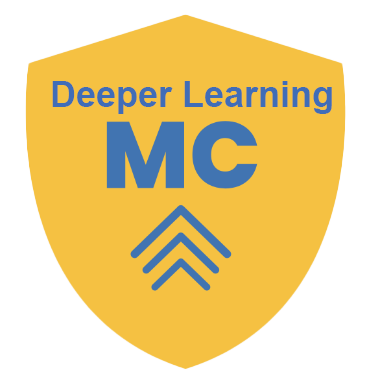 Activity 1.1.3 - Change One Thing
This activity is designed to allow you to try out resilient design for learning (RDL).

INSTRUCTIONS:
Select a favorite lesson plan that you have successfully taught at least once with effective outcomes for student learning.
Choose one student learning activity to focus on. 
If you haven’t already done so, further detail the steps required for the activity, making sure to note the “who,” “what,” “when,” “where,” “why,” and “how.” The “why” should be connected to the learning objectives for the overall lesson.
Continued on next page
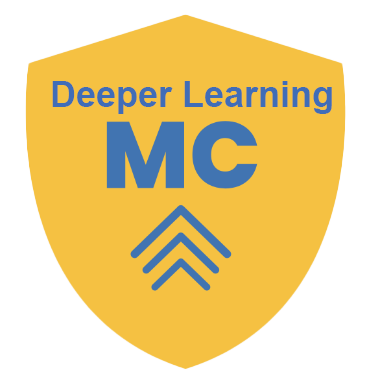 Activity 1.1.3 - Change One Thing (Continued)
INSTRUCTIONS (Continued):
Change one fundamental element of the activity (“who,” “what,” “when,” “where,” or “how”).  
For example:
WHO – Change a small group activity to an individual activity.
WHAT – Change a tactile object to a digital object.
WHEN – Change one or more steps from in-class work to homework (completed either before or after the lesson).
WHERE – Change small groups working around tables to small groups in a virtual classroom (e.g., breakout rooms in Zoom).
HOW – Change or remove a key resource or tool that the students use to complete the activity.
Revise your activity to accommodate the one fundamental change. You can make any changes you deem appropriate to the other elements of the activity but the “why” (connection to the learning objectives) must remain the same.

Here is a link to an example.
Continued on next page
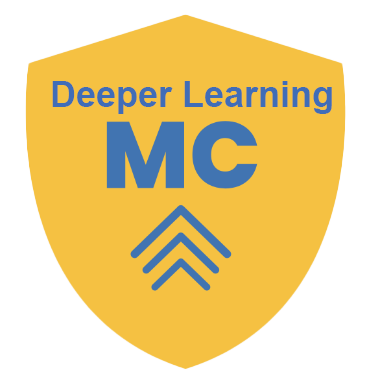 Activity 1.1.3 - Change One Thing (Continued)
INSTRUCTIONS (Continued):
You can document your revised activity in the space below, in a locally saved Word doc, or in Google docs (and paste the link to your Google doc below).
MY REVISED ACTIVITY:
Session 02
The 4 Constants Across 
Learning Environments
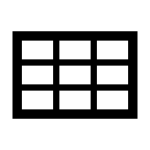 Key Terms
Continued on next page
Key Terms (Continued)
Continued on next page
Key Terms (Continued)
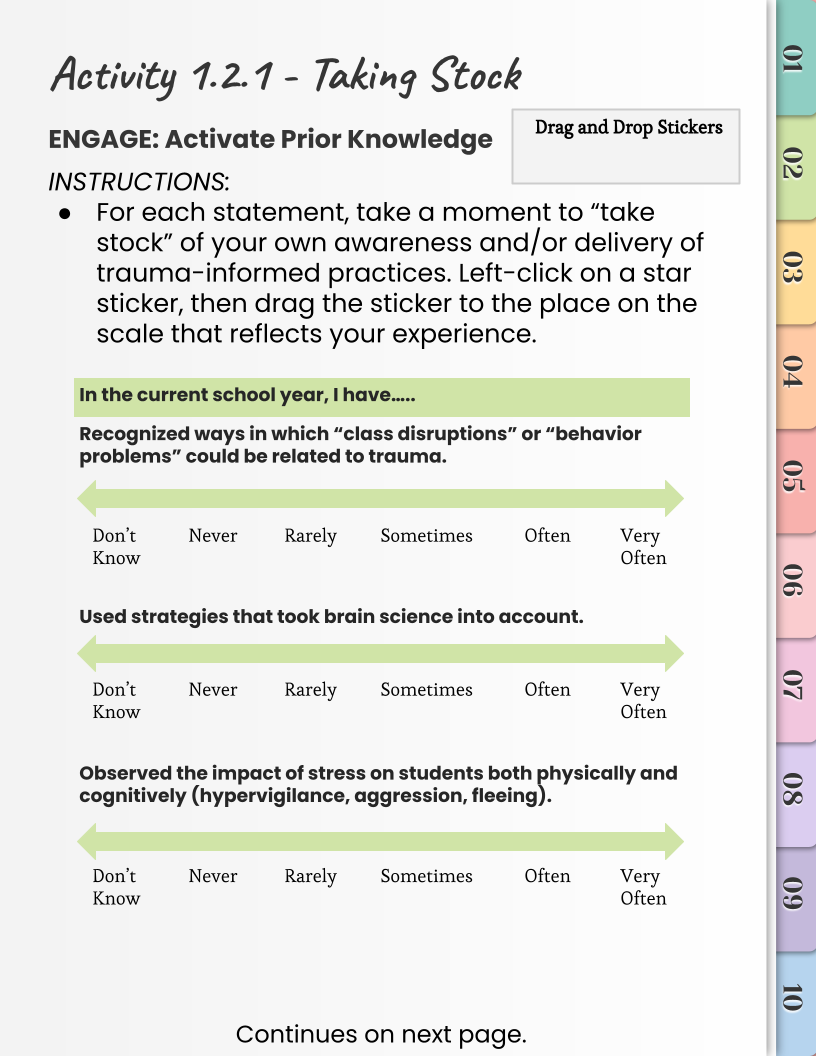 Continued on next page
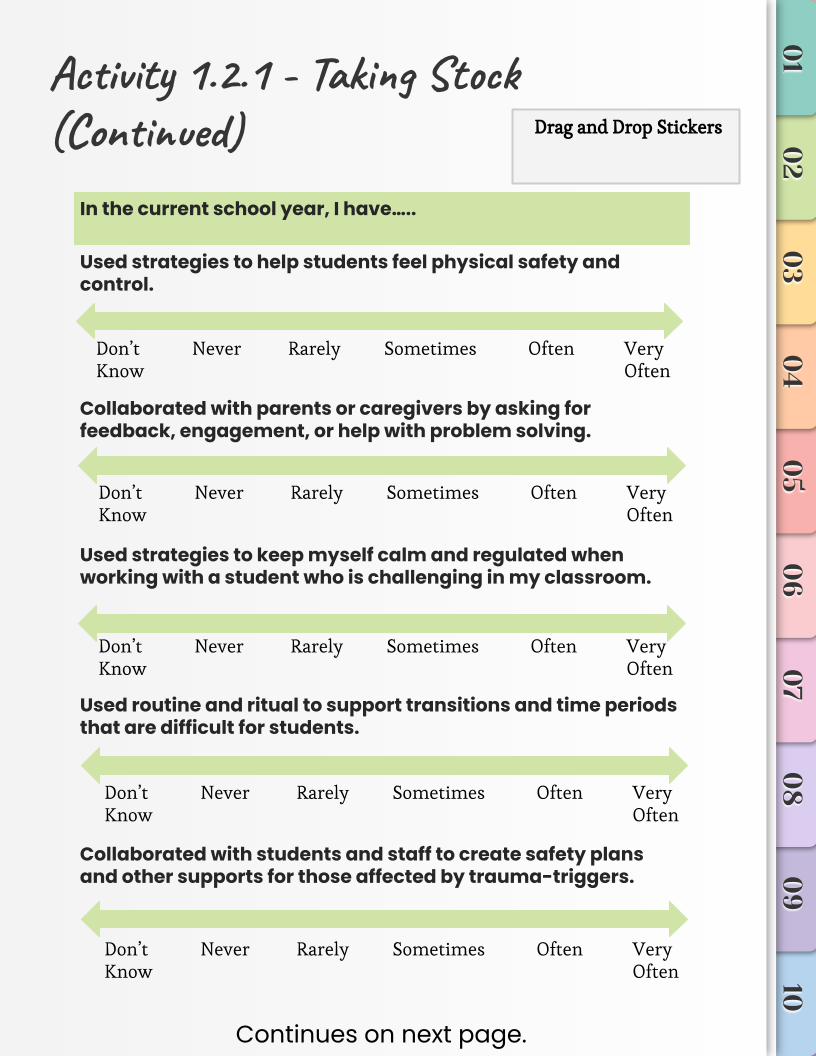 Continued on next page
Activity 1.2.1 - Taking Stock (Continued)
In one sentence, reflect on your current relationship to the term “trauma-informed practices.”
MY CURRENT RELATIONSHIP TO “TRAUMA-INFORMED PRACTICES”:
Activity 1.2.2 - From Priorities to Actions
ESTABLISH: Reflection for Action
INSTRUCTIONS:
Considering what you just learned, what strategies can you connect with the four constants we try to infuse in our teaching? 
Use the chart on this page and the following page to document what resonated with you. 
An example is provided on each page You can delete the example to enter new text.
Continued on next page
Activity 1.2.2 - From Priorities to Actions (Continued)
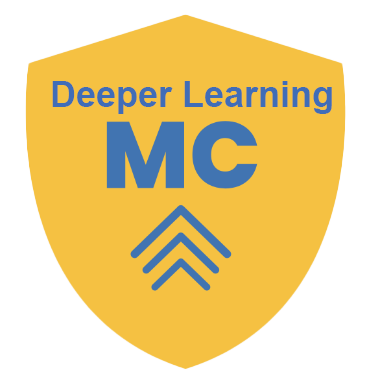 Activity 1.2.3 - Applying Equity-Centered, Trauma-Informed Priorities
This activity is designed to help you apply the four constants that guide equity-centered, trauma-informed teaching. 

INSTRUCTIONS:
In Session 1, Activity 1.1.3, you selected a favorite lesson plan that you have taught successfully in the past. Please return to that lesson plan for this activity. 
Reviewing your lesson, reflect on how it applies the four constants that guide equity-centered, trauma-informed teaching. 
Consider the prompts on the following pages, and complete the tables with changes you might make to enhance your equity-centered, trauma-informed approach to teaching for all your students. 
For ideas related to creating predictable, flexible, connected, and student-empowered learning environments, take a look at the Extend section of this session, which contains resources specific to these four constants.
NOTE: This task is designed to inspire reflection. As you complete this activity, please keep in mind that equity-centered, trauma-informed teaching is not a one-time adjustment, but a series of ongoing, intentional decisions and interactions that center your students.
Continued on next page
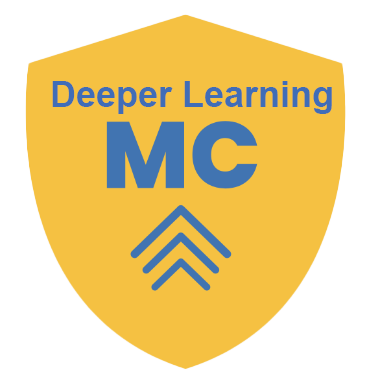 Activity 1.2.3 - Applying Equity-Centered, Trauma-Informed Priorities (Continued)
Continued on next page
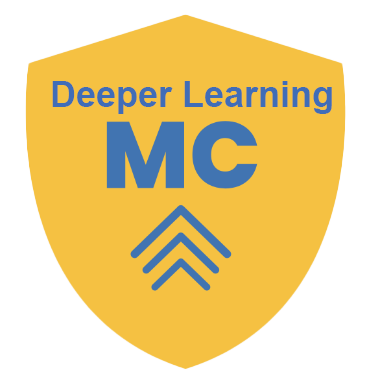 Activity 1.2.3 - Applying Equity-Centered, Trauma-Informed Priorities (Continued)
Session 03
Building Classroom Community Across Learning Environments
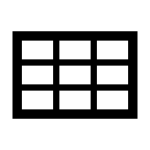 Key Terms
Activity 1.3.1 - Climate Check
ENGAGE: Activate Prior Knowledge
There are TWO activity options for Activity 1.3.1. 

Your first option is Activity 1.3.1a. 

Your second option is Activity 1.3.1b.

You need to complete only one option for this activity - your choice! Take a look at both activities, select the one you want to work on, and then complete your selected activity for 1.3.1 - Climate Check.
Continued on next page
Activity 1.3.1 a - Climate Check
ENGAGE: Activate Prior Knowledge
INSTRUCTIONS:
For each statement, drag and drop an arrow sticker by “true” or “false.”
When done, see the next page for answers.
Drag and Drop Stickers
Continued on next page
Activity 1.3.1a - Climate Check (Continued)
ANSWER KEY:
Delete or move the yellow box below to reveal the correct answers!
Delete or move this box to reveal answers!
Activity 1.3.1b - Climate Check
ENGAGE: Activate Prior Knowledge
INSTRUCTIONS:
Reflect on your own classroom environments (in-person, remote, and/or hybrid). Using this CASEL rubric, assess where you are in the process of building a supportive classroom environment. 
Use the space below to jot down any notes.
MY NOTES:
Activity 1.3.2 - Match a Strategy
ESTABLISH: Reflection for Action
INSTRUCTIONS:
Considering what you just learned, use the chart on the next page to document and reflect on what resonated with you.
An example is provided below. 
Use the “Phases of Instruction Key” for Column 2.
Continued on next page
Activity 1.3.2 - Match a Strategy (Continued)
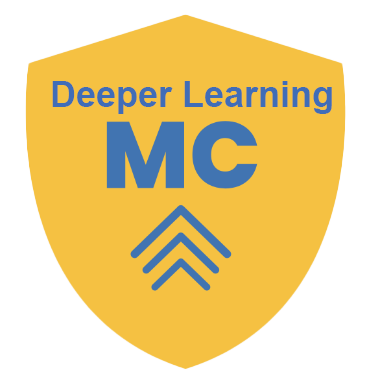 Activity 1.3.3 - Test Drive Technology
INSTRUCTIONS:
For each of the eight instructional phases, identify a community-building strategy you would like to implement and a technology app/tool to help you implement the strategy.
Continued on next page
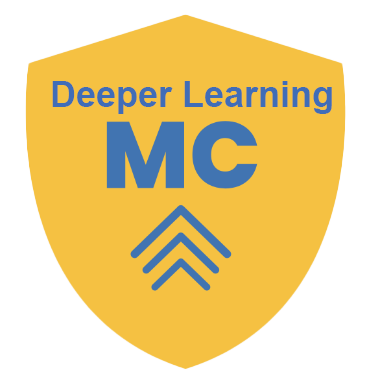 Activity 1.3.3 - Test Drive Technology (Continued)
Continued on next page
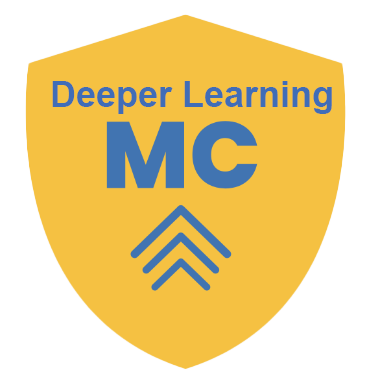 Activity 1.3.3 - Test Drive Technology (Continued)
Finally, pick one of the strategies and technologies you entered into the tables on the previous pages and go for a “test drive.” 
For example, you may want to try building a Bitmoji library of self-care applications for Phase 1.
Summarize your technology test drive experience below.
MY TEST DRIVE SUMMARY:
Session 04
Engaging Students Anywhere
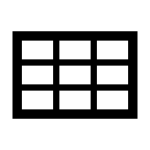 Key Terms
Continued on next page
Key Terms (Continued)
Activity 1.4.1 - Common Ground
ENGAGE: Activate Prior Knowledge
INSTRUCTIONS:
Reflect on the scenarios below. 
Use the Venn diagram on the following page to enter your reflections corresponding to each numbered question.
In-Person Instruction
Recall a time when your students were exhibiting signs of engagement during in-person instruction. 
What were your students doing to display engagement? 
To what do you attribute their engagement?  

Remote/Hybrid Instruction
Now recall a time when your students were exhibiting signs of engagement during remote/hybrid instruction. 
What were your students doing to display engagement? 
To what do you attribute their engagement?  

Common Ground
Reflect on both scenarios. 
Are there any common themes? What does this reveal about student engagement in different learning environments?
Continued on next page
Activity 1.4.1 - Common Ground (Continued)
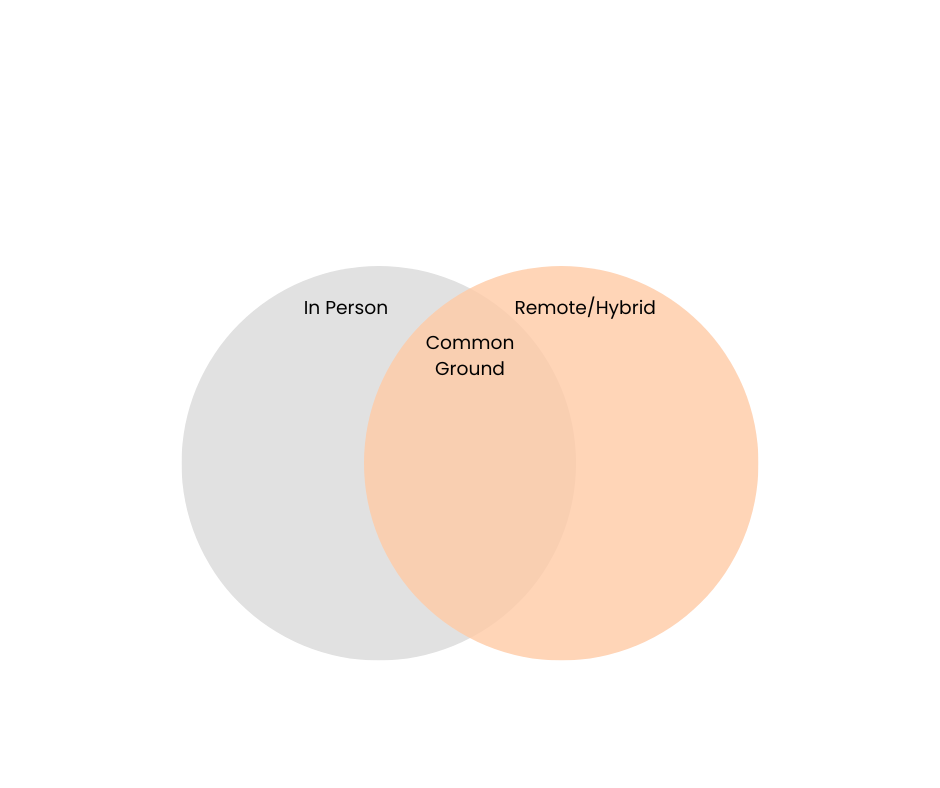 5.
In-Person Instruction
What were your students doing to display engagement? 
To what do you attribute their engagement?  

Remote Instruction 
What were your students doing to display engagement? 
To what do you attribute their engagement?  

Common Ground
Are there any common themes? What does this reveal about student engagement in different environments?
Activity 1.4.2 - Track Your Learning
ESTABLISH: Reflection for Action

This activity is designed to help you construct meaning from your selected resource(s) and consider implications for your practice. The activity is adapted from a School Reform Initiative protocol, which is available on their website. 

INSTRUCTIONS:
As you review your selected material, ask yourself the following:
What are the key points? 
What connections can you make about student engagement across all learning environments? 
What concrete strategies will you try? 
What ideas would you like to further explore? 
Enter your responses in the chart on the following page.
Continued on next page
Activity 1.4.2 - Track Your Learning (Continued)
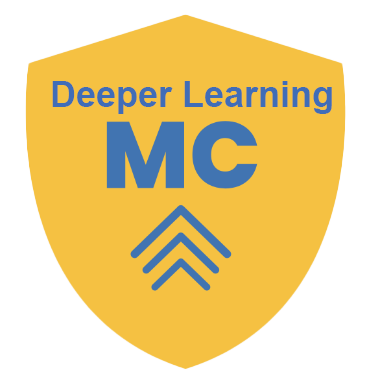 Activity 1.4.3 - Student Engagement Look-Fors Checklist
INSTRUCTIONS:
Create a tool that you can use to check for student engagement across learning environments. 
This can be a  “look fors” checklist or an observation tool indicating students are engaged in the content across modalities.
Consider using the template below and on the following page to build your tool.
Drag and Drop Stickers for Checklist
Continued on next page
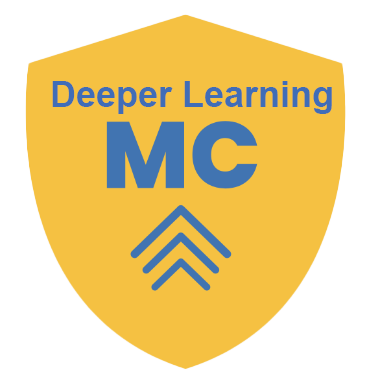 Activity 1.4.3 - Student Engagement Look-Fors Checklist (Continued)
Drag and Drop Stickers for Checklist
Session 05
Planning for Instruction Across Learning Environments
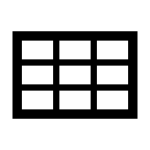 Key Terms
Continued on next page
Key Terms (Continued)
Activity 1.5.1 - Forward or Backward?
ENGAGE: Activate Prior Knowledge

We can plan in two directions: forward or backward.

Forward planning is familiar. Teachers
identify a topic or content that needs to be taught,
plan a sequence of lessons/activities to teach that content, and 
create an assessment to measure the learning.

Backward planning is one strategy we will learn more about in this session. In backward planning, teachers
identify the core skills that students should gain, 
design assessments that allow students to show what they have learned, and
develop activities, materials, and resources that lead to the essential skills and understanding.

INSTRUCTIONS:
As a thought exercise, think about a lesson you typically plan in a forward (traditional) manner.
Sketch how the planning would look if you used a backward planning approach. Use the table on the following page. 
An example is provided on the following page, as well. After you’ve read the example, you can delete it to create more space to write.
Continued on next page
Activity 1.5.1 - Forward or Backward? (Continued)
Activity 1.5.2 - Revise a Lesson
ESTABLISH: Reflection for Action
INSTRUCTIONS:
Considering what you just learned, think about a lesson that you currently teach. 
In the table on the next page, decide if that lesson would benefit from using principles of essential questions, backward design, or universal design for learning (UDL). Which strategy are you most likely to implement? 
Then think of a way that you might extend this lesson to reach students across all learning environments. 
An example is provided in the table on the following page to get you started. After you’ve read the example, you can delete it to create more space to write.
Continued on next page
Activity 1.5.2 - Revise a Lesson (Continued)
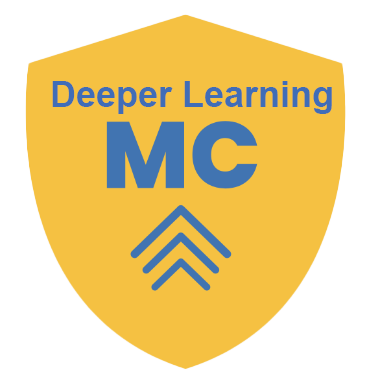 Activity 1.5.3 - Applying Design Strategies
INSTRUCTIONS:
Revisit the lesson plan you identified in Session 1 and worked with again in Session 2.
Review your lesson plan again through the lens of instructional planning across learning environments:
Whether we teach in person or online, are we planning with the end in mind?
Do we know what is essential to the lesson? 
Do we center the learning of students by developing multiple means of engagement, representation and expression?
Complete the table on the following page to guide your review of your lesson plan. 
In the reflection/evidence column, indicate how your lesson currently does or does not address each consideration. 
In the ideas for improvement column, indicate ways that your lesson might be improved.
Continued on next page
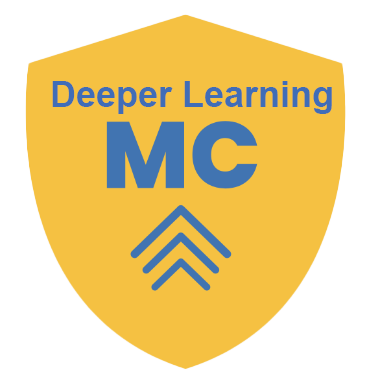 Activity 1.5.3 - Applying Design Strategies (Continued)
Be sure to think about the three principles of resilient pedagogy – extensibility, flexibility, and redundancy – as you draft ideas for improvement.
Session 06
Excellent Teaching Happens Everywhere
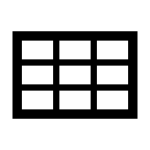 Key Terms
Activity 1.6.1 - What Are My Go-To’s?
ENGAGE: Activate Prior Knowledge
INSTRUCTIONS:
Take a moment to consider a few of your go-to teaching practices that work across learning environments.
Use the chart on the following page to describe how this practice looks in-person and remote.
An example is provided below.
Continued on next page
Activity 1.6.1 - What Are My Go-To’s?
(Continued)
Continued on next page
Activity 1.6.1 - What Are My Go-To’s? (Continued)
Activity 1.6.2 - Taking Stock of My Teaching Environment
ESTABLISH: Reflection for Action
The three strategies we focused on during this session were 
creating a student-centered classroom, 
examining how teacher role affects student expectations, and 
building relationships that promote a safe and positive environment. 

INSTRUCTIONS:
Reflect on your current teaching strategies in these areas and apply what you learned to extend your ideas to teaching across learning environments.
Complete the table on the following page.
Continued on next page
Activity 1.6.2 - Taking Stock of My Teaching Environment (Continued)
Currently, I create a student-centered classroom by…
Moving forward, I can extend these practices across learning environments by…
Currently, I believe that my teacher role is to…
Moving forward, I can ensure that my role is focused on learning outcomes and the evidence of learning across learning environments by…
Continued on next page
Activity 1.6.2 - Taking Stock of My Teaching Environment (Continued)
Currently, I build positive and supportive relationships in my classroom by…
Moving forward, I can ensure that I build and sustain positive and supportive relationships across learning environments by…
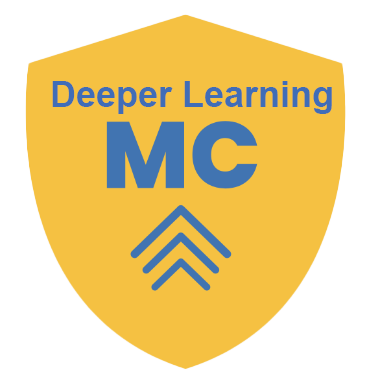 Activity 1.6.3 - My Classroom Community
The importance of building classroom community has been highlighted twice now in this module: first in Session 3, which was devoted to building community across modalities, and now in Session 6, which explores high-level teaching practices.

Take this opportunity to detail your existing approach to building classroom community. This may be
a whole-school program that you implement, such as responsive classroom, 
a collection of strategies that are tried-and-true for you, 
a holistic approach that you use, e.g., restorative practices, 
a combination of these options, or 
something else. 

The purpose of this activity is to make your approach to community building explicit and think about how it operates across modalities.

INSTRUCTIONS:
Complete the table on the following page by answering the prompts. 
For your own processing, highlight anything that stands out to you as an element of your approach that is particularly successful.
Continued on next page
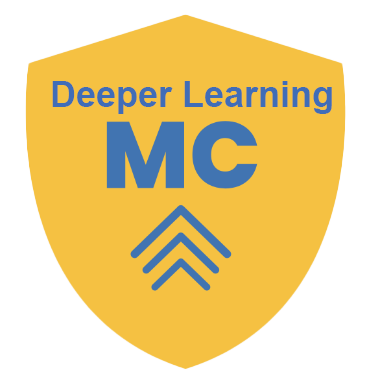 Activity 1.6.3 - My Classroom Community (Continued)
Reminder:  Highlight anything that stands out to you as an element of your approach that is particularly successful.
Session 07
Teaching With Technology
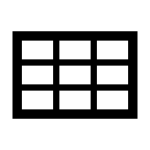 Key Terms
Continued on next page
Key Terms (Continued)
Activity 1.7.1 - My Students’ Interactions with Technology
ENGAGE: Activate Prior Knowledge

The purpose of this activity is to reflect on and creatively express your experiences with integrating technology with your teaching.

INSTRUCTIONS:
Reflect on the following: 
How are students in your class interacting with technology in ways that support collaboration and engagement in the learning? 
What does your students’ use of technology reveal about your beliefs related to the value of instructional technology? 
Using your technology tool of choice (e.g., graphic organizer, digital storytelling, digital mind map, infographic, Flip, social media), create something that represents your reflection.
POST A LINK TO YOUR FINAL CREATION HERE:
Activity 1.7.2 - Choice Board Takeaways
ESTABLISH: Reflection for Action
The purpose of this activity is to support note taking and action planning as a result of engaging with selected resources. 

INSTRUCTIONS:
As you interact with your selected resources, use the graphic organizers on the following page to note key points and applications for your practice.
Continued on next page
Activity 1.7.2 - Choice Board Takeaways (Continued)
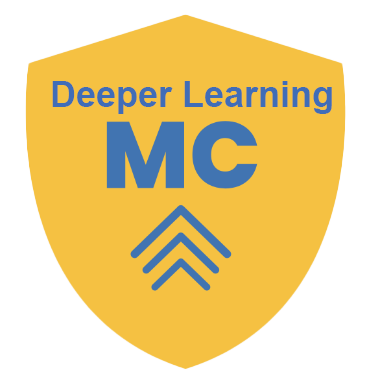 Activity 1.7.3 - Application for My Practice
The purpose of this activity is to evaluate an example of technology integration in your practice. You’ll apply what you have learned about resilient pedagogy and the technology integration frameworks SAMR and Triple E.

INSTRUCTIONS:
Revisit the lesson plan you identified in Session 1, and worked with again in Sessions 2 and 5. Identify where technology is used or could be used to support resilient design for learning and meet the needs of your learners. 
Option 1: If your lesson plan already includes technology, you might use this activity as an opportunity to evaluate how it is used.
Option 2: You might use this activity as an opportunity to plan a new use of technology within the lesson.  
After you have reviewed your lesson plan, identify one instance of technology integration to evaluate. 
Apply the frameworks you have learned to describe why and how you’re using that technology. Using the appropriate template on the following pages, create a quad chart to capture your analysis. 
After you have read a prompt in the quad chart, you may delete it to create space to enter your response.
Continued on next page
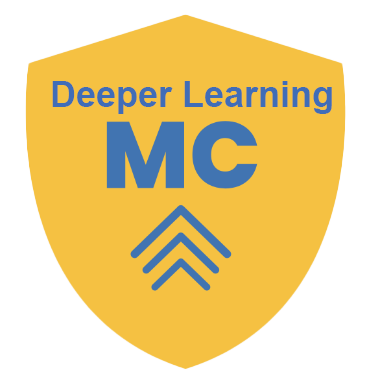 Activity 1.7.3 - Application for My Practice (Continued)
Option 1: Evaluate a current technology use.
Apply the resilient pedagogy framework. How well does this use of technology support designing for extensibility, flexibility, and redundancy? What, if anything, would you do differently in light of this framework?
Describe the instructional context. When in your lesson is this technology used? Who is using this technology (teacher, students, or both)? Why?
Name of Technology
Apply SAMR. Is this use of technology a substitution, application, modification, or redefinition? How do you know? What, if anything, would you do differently in light of this model?
Apply the Triple E Framework. How does the use of technology engage, enhance, or extend learning? How do you know? What, if anything, would you do differently in light of this framework?
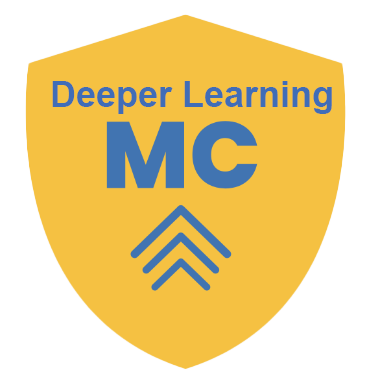 Activity 1.7.3 - Application for My Practice (Continued)
Option 2: Plan a new technology use.
Apply the resilient pedagogy framework. How does this technology support designing for extensibility, flexibility, and redundancy?
Describe the instructional context. When in your lesson would this technology be used? Why is it needed? Who would be using this technology (teacher, students, or both)?
Name of Technology
Apply SAMR. Is this use of technology substitution, application, modification, or redefinition? How do you know?
Apply the Triple E Framework. How will using this use of technology engage, enhance, or extend  learning? What will you look for while students are learning?
Session 08
Shifting with Family Partners
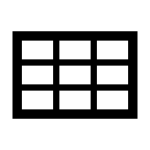 Key Terms
Activity 1.8.1 - Building on Success
ENGAGE: Activate Prior Knowledge
INSTRUCTIONS:
Recall an interaction between you and a student's family that went well, making note of specific strategies, routines, technologies, or interventions that worked.
Jot down at least one success in each category of the chart below. 
Two examples are provided, which you can delete after you’ve read them. 
Remember, this interaction is with the adult caregivers rather than with your students.
Activity 1.8.2 - Removing Barriers to Participation
ESTABLISH: Reflection for Action
INSTRUCTIONS:
Use the table on the following page to think about how you communicate with families about your partnership. 
In the first column are possible or common expectations that teachers have of families. 
You can delete or add to the list of expectations. 
In other words, what kinds of support do you expect caregivers to provide their children to support their schoolwork? 
In the second column, note the resources or conditions families need to meet these expectations. 
In the third column, what barriers may families encounter in offering support to their children for schoolwork? 
In the last column, if there are barriers, what is a supportive work-around that you can offer?
Continued on next page
Activity 1.8.2 - Removing Barriers to Participation (Continued)
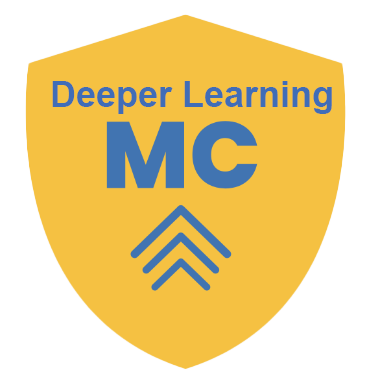 Activity 1.8.3 - Developing a Warm Welcome
Put your ideas into action and create a functional communication for families that you can use.

INSTRUCTIONS:
Create two “welcome” communications for families, explaining communication routines, e.g., how often you plan to communicate, what types of communication you use, and who to contact in different scenarios. 
The objective is to open lines of communication with parents/family members and to create a welcoming environment for them to voice their comments or questions.
Session 09
Designing Meaningful Assessments
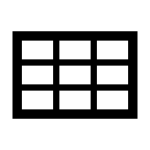 Key Terms
Continued on next page
Activity 1.9.1 - Assessment Chart
ENGAGE: Activate Prior Knowledge

INSTRUCTIONS:
Think of three assessments that you currently use in the classroom. Enter those into the first column of the table below. 
In the following columns, write whether these are formative or summative and whether they require high, low, or no technology.
On the next page, jot down some notes about which of these assessments is the most useful to you. In other words, which of these assessments provide you with actionable feedback, or with the feedback needed for you to make instructional changes to your lessons?
Continued on next page
Activity 1.9.1 - Assessment Chart (Continued)
Which of these three assessments is the most useful to you? In other words, which of these assessments provide you with actionable feedback, or with the feedback needed for you to make instructional changes to your lessons?
MY NOTES:
Activity 1.9.2 - Reflection
ESTABLISH: Reflection for Action
Now that you have reviewed your selected resource(s), take a moment to think about 
how you use feedback, 
how you can make your assessments authentic, and 
how you can embed those authentic assessments across learning environments.

INSTRUCTIONS:
Using the chart on the following page, answer the following questions:
What is a typical task or assessment that you use to assess student knowledge?
Select two different tasks or assessments.
How can you turn that task into an authentic task? 
How can that authentic task translate across learning environments? 
An example has been provided for you on the following page. You can delete the example to create more space, if needed.
Continued on next page
Activity 1.9.2 - Reflection (Continued)
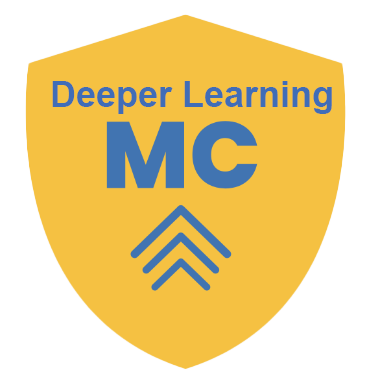 Activity 1.9.3 - Design a Rubric
INSTRUCTIONS:
Revisit the lesson plan you’ve been working with throughout this module, or select one of the authentic tasks you worked on in Activity 1.9.2. 
Design a rubric for that assessment using the table on the following page. The table walks you through six steps and guiding questions for designing a rubric (adapted from "How To Create a Rubric in 6 Steps") and provides space for your notes about your rubric.
Continued on next page
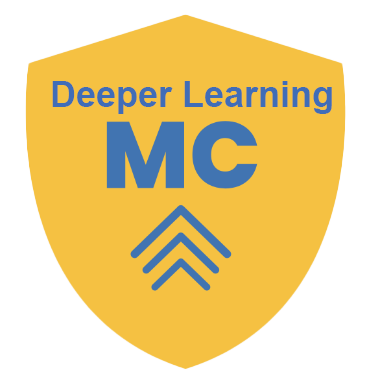 Activity 1.9.3 - Design a Rubric (Continued)
Six Steps for Designing a Rubric
Continued on next page
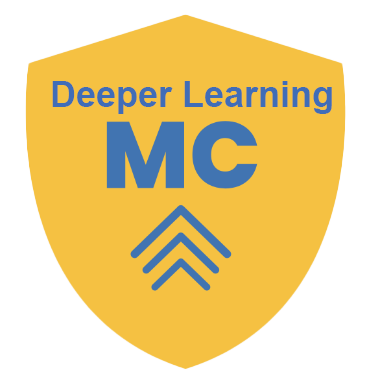 Activity 1.9.3 - Design a Rubric (Continued)
Six Steps for Designing a Rubric
Continued on next page
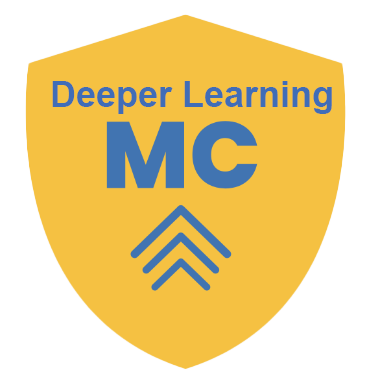 Activity 1.9.3 - Design a Rubric (Continued)
Six Steps for Designing a Rubric
Session 10
Reflection and Continuous Improvement
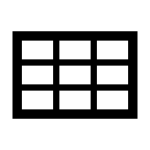 Key Terms
Activity 1.10.1 -  Plan-Do-Study-Act
ENGAGE: Activate Prior Knowledge

INSTRUCTIONS:
In this session, we will learn about the four phases of a Plan-Do-Study-Act (PDSA) cycle. A PDSA cycle is a way to plan for a change in your practice, test out the change, study the results, and then make a data-informed decision about next steps. 
Let’s test your existing knowledge. For each step in the table on the following page, drag and drop a star sticker to the appropriate column for its placement in the Plan-Do-Study-Act (PDSA) cycle. 
For example, the first step in the table on the following page is “Make Predictions”. That is a step in the Plan phase of PDSA cycle. A star is placed in the table to indicate that answer. 
Remember: We are warming up the think tank as an exercise!
Continued on next page
Activity 1.10.1 -  Plan-Do-Study-Act (Continued)
Drag and Drop Star Stickers
An answer key is provided on the following page.
Continued on next page
Activity 1.10.1 -  Plan-Do-Study-Act (Continued)
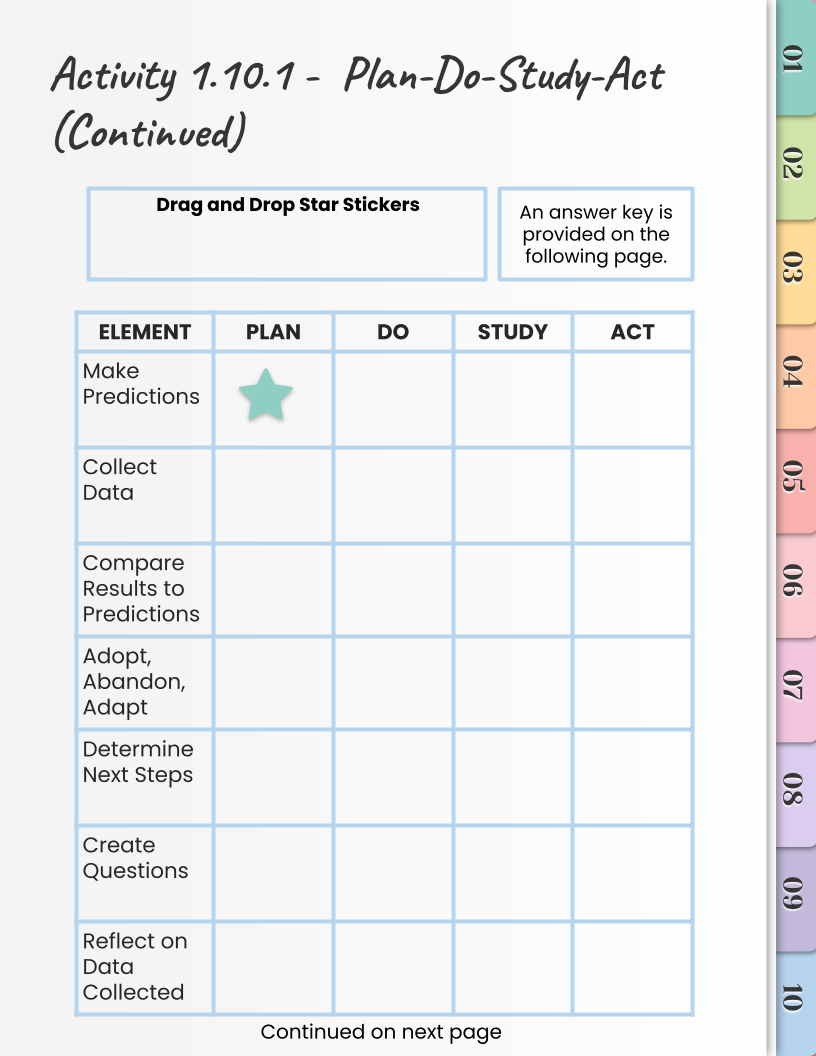 Continued on next page
Activity 1.10.1 -  Plan-Do-Study-Act (Continued)
Answer Key
Delete or move this box to reveal answers!
Activity 1.10.2 - Module Goals Self-Assessment
ESTABLISH: Reflection for Action
INSTRUCTIONS:
Rate your level of mastery of some of the key concepts from Module 1: Shifting Across Learning Environments by placing an “X” under novice, proficient, or expert in the chart on the following pages.
Use the last column of the chart to note your next step related to each key concept. Enter C, E, or P according to the key below. 
C = Change my practice 
E = Explore further 
P = Pause for now

Note: There are no right or wrong answers to this self-assessment. This activity is intended to provide you with data to reflect upon areas requiring more development or areas suitable for implementation as part of a PDSA cycle.
Continued on next page
Activity 1.10.2 - Module Goals Self-Assessment (Continued)
Continued on next page
Activity 1.10.2 - Module Goals Self-Assessment (Continued)
Continued on next page
Activity 1.10.2 - Module Goals Self-Assessment (Continued)
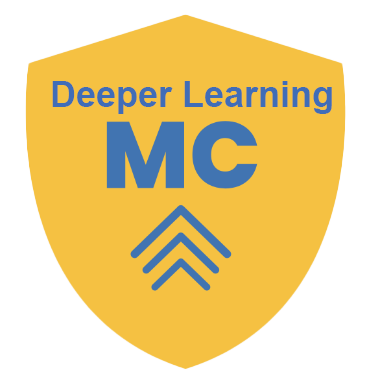 Activity 1.10.3 - Reflections
INSTRUCTIONS:

Reflect on your experience in this module by responding to the prompts below. You may share your reflection in your preferred mode (e.g. written, podcast, selfie video, 3-panel cartoon, haiku deck presentation, etc.). 
Why is it important to understand and plan using resilient pedagogy?
Did this experience change your practice? Why or why not?
As you move forward in your professional learning, what additional information are you interested in? What might your next step be as you continue?
ENTER YOUR REFLECTIONS OR A LINK TO YOUR CREATION HERE:
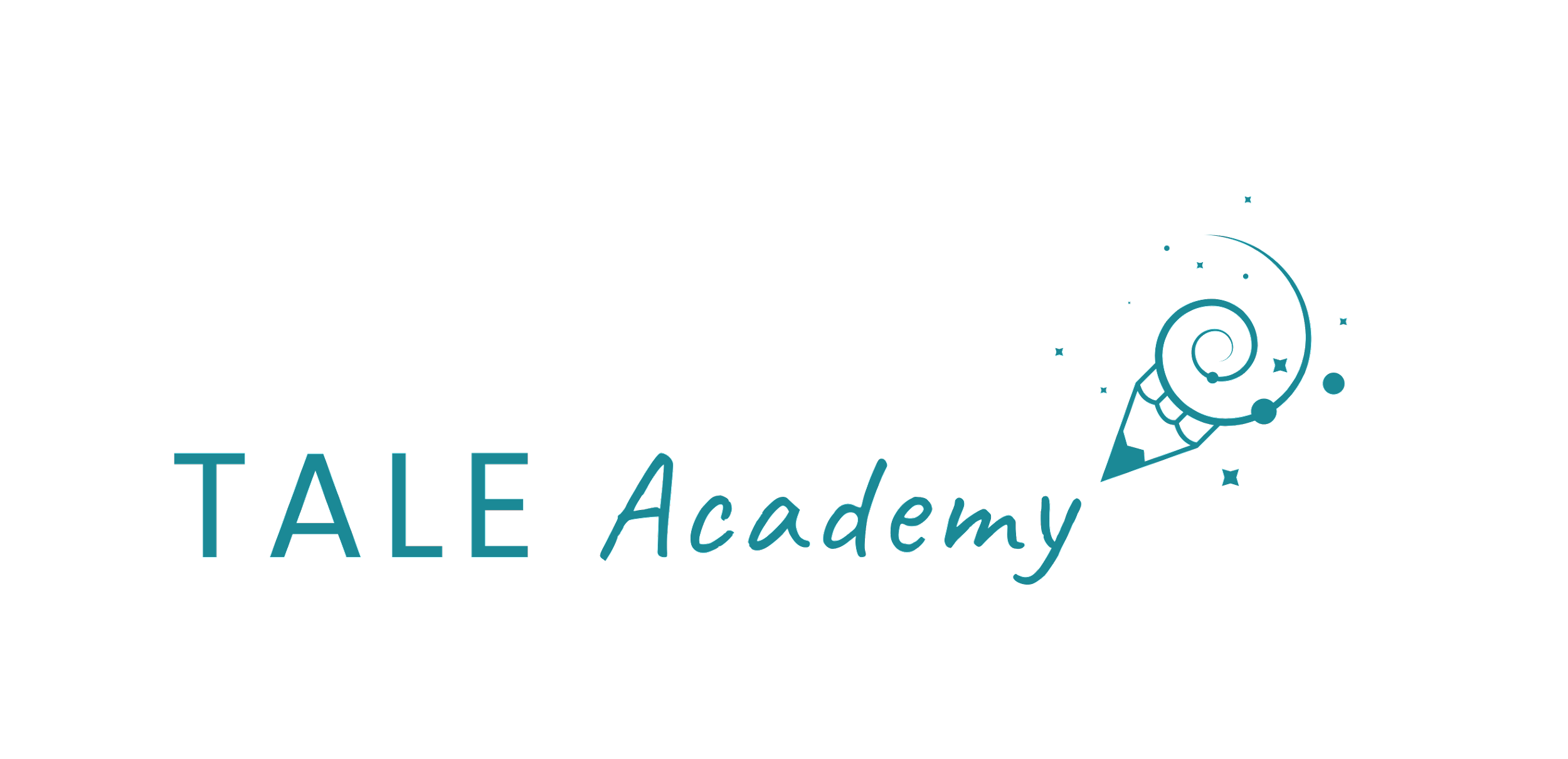 About the TALE Academy
The TALE Academy is a series of virtual learning experiences available to all New York State educators and offers a rich array of resources on topics related to teaching across learning environments (TALE). The TALE Academy is built upon the work New York State educators carried out during emergency remote teaching (ERT) throughout the COVID-19 pandemic and extends it toward the future. TALE invites educators to think beyond online learning to consider a broader perspective on teaching and learning that encompasses teaching across multiple environments (in-person, remote, and hybrid). 

About Teaching in Remote/Hybrid Learning Environments 
The TALE Academy is a part of a broader New York State Education Department (NYSED) initiative known as Teaching in Remote/Hybrid Learning Environments (TRLE). In July 2020, NYSED was awarded funding through the United States Department of Education’s Education Stabilization Fund-Rethink K-12 Education Models Grant to implement TRLE – a three-year project to build the capacity of teachers and educational leaders to effectively implement remote/hybrid learning for all students. To learn more, visit NYSED’s TRLE website: http://www.nysed.gov/trle. 

The content of the TALE Academy was produced in whole or in part with funds from Contract C014452 and does not necessarily reflect the position or policy of the New York State Education Department (NYSED), nor does mention of trade names, commercial products, or organizations imply endorsement by NYSED. In addition, NYSED, its employees, officers, and agencies make no representations as to the accuracy, completeness, currency, or suitability of the content herein and disclaim any express or implied warranty as to the same.
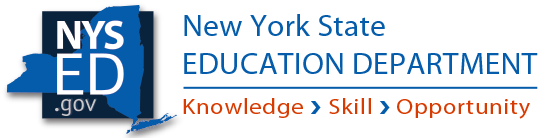 Slide template: slidesmania.com